Coordinator Meeting
November 15, 2022
LSBME Letters/Renewals, NRMP Match, Reports and Payroll Dates, Residency Planning Day Reminder, FLU/CDS update, Upcoming Dates, Reminders
LSBME
LSBME Permit Renewal   More information will be shared once confirmed with LSBME
Included in "packet":  Download Permit Renewal Spreadsheet & Program Letters at 
LSBME Permit Renewal Spreadsheet (available January 5, 2023), Download in Knowledge Base-Academic Year Forms: https://www.medschool.lsuhsc.edu/medical_education/graduate/app
 All Program Letters for LSBME Spreadsheet for each renewing House Officer (available January 5, 2023), Download in Knowledge Base-Academic Year Forms: https://www.medschool.lsuhsc.edu/medical_education/graduate/app
CDS/Opioid Training Completion Certificate (GME Office will attach)
Renewal Payments   ** invoices directly to house officers for online credit card payment (more information will be shared once confirmed with LSBME)

Non – Accredited Programs: Program Director letters are needed for fellowships that acknowledge the house officer was part of an accredited residency program. Program Director letters are needed if fellows are applying for permits.  

LSBME CME Exemption Form – the completed Exemption form along with a Program Director letter is required for all Residents and Fellows renewing their full license.  (As long as the Resident/Fellow is in a Training program, the exemption form and program director letter must be submitted to the LSBME to renew their full license).  The CME Exemption Request Form is found on the LSBME Website:  https://www.lsbme.la.gov/content/renewals
Submit the CME Exemption form and Program Director Letter to Ms. Rosa Burton at the LSBME Renewals Department, when the House Officer is renewing his/her license.
[Speaker Notes: The LSBME Permit Renewal Spreadsheet should be downloaded from GME Online Appointment Forms on/after January 7th.  All active residents with permits who will be continuing next year are listed on the spreadsheet automatically.  Signed Program Director letters, printed on/after January 7th, for all House Officers renewing their LSBME permits should be signed and attached to this form.  All residents renewing permits need to provide you with a check for $100 made out to LSBME.  Their permit number should be put in the memo field.
For any House Officers who will not renew permits (such as HOs who wish to obtain a full license), delete them from the spreadsheet
Print the spreadsheet (only the portion that needs to be submitted will print).
For House Officers who will be in their PGY 3 year, please indicate whether or not they have passed Step 3 and have had scores submitted to the LSBME.  (The House Officers do not yet need to have taken Step 3.  However, the LSBME will not extend the permit until Step 3 scores have been received.  This will help us to know if a permit is not issued due to Step 3 versus other problems).
Place a check in the PD Letter Attached column to confirm that the PD letter is signed and attached to this form.
 Attach Opioid Training CME Certificate for HOs who have completed the training outside of the LSU online or live courses, and place a check mark in the Opioid Training column.  For HOs who attend an LSU live event or online modules, write "online" or "live" in the column.
Confirm that a check is paper-clipped to each PD letter and record the check number in this field.
Place your initials in the Coordinator Initials to indicate that each person's info on this sheet is correct, and the letter/check are attached.
Submit the completed spreadsheet and letters/checks to the GME office by January 14, 2022.]
NRMP Main March Match
NRMP-New Item: FAQs to the 2023 Match Participation Agreements for Programs and the Codes of Conduct for Programs  Updates are found on the NRMP home page
FAQs around the Interview Policy & Three-Year medical education Curriculum Policy
Review Section 6.0 of the Match Participation Agreement – all Faculty, House Officers and Staff that are a part of the Match interviewing and selection process must read the Match Participation Agreement (MPA)
ACGME Leave UpdateEntering ACGME Leave in Resident Scheduler
Testing is close to being completed
Approvals and move to production 
Training on Entering Leave in Resident Scheduler will be scheduled after options are moved to production
Options for HRM-FMLA Approved ACGME Leave will be:
1. Box to Flag leave is ACGME Leave: 

2. Select ACGME-Sick #7 or ACGME-Vacation #8
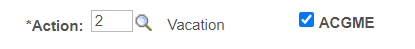 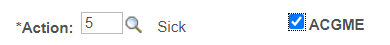 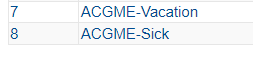 Resident Scheduler Reports & Payroll Dates
BOM Reports
November BOM Report Due Now!
December BOM Report due December 1, 2022
January BOM Report due January 3, 2023
EOM Reports
October EOM Report Due Now!
November EOM Report due December 6, 2022
Send missing House Officer responses from previous months

Payroll Lockout Dates
November 16-30 Lockout is November 22, 2022
December 1-15 Lockout is December 8, 2022
December 16-31 Lockout is December 21, 2022
Calendar with January – June 2023 dates will be sent out in December.

Change-over Date is January 2, 2023 – if the Program follows this change-over date for House Officer rotation site changes, all Schedules sent to Hospitals must note the monthly change-over date and the dates scheduled to that site must match the dates entered in Resident Scheduler at that site.  Also, if the change-over dates are followed, December rotation ends January 1, 2023; January rotation starts January 2, 2023.  The BOM and EOM Reports dates are run for the month, not the change-over dates, ex: Dec 1-31, 2022 & Jan 1-31, 2023).
Residency Planning Day – January 3, 2023
Zoom setting recommendations 
Host, passwords, etc. 
If you have not submitted any changes for details about your program for the Booklet, please do so by the deadline tomorrow 11/16/2022. All information will be submitted to Student Affairs as is after the deadline has passed.
**If you are not participating in RPD this year you can still submit to the Booklet. Please let me know ASAP!
Outstanding
CDS/Opioid Training: 
98 Required Outstanding
33 Started not completed- emailed 11/14/22
155 Required Completed 

Flu: 
As of 11/14/22: 559 outstanding
Reminders
PLA Audit – Make sure PLAs are up-to-date; Program Director/Site Director
Work Hours – 176 violations; 350+ residents are not up-to-date on logging hours
Coordinator Subgroup Nominations 
Nominations due tomorrow 
Selections in December 
Nomination
Upcoming Dates
Nov. 16, 2022 – NRMP - Medicine (including Psyc-Addiction Medicine & Pediatric Specialties Rank Order List Deadline
Nov. 16, 2022 – ERAS – Access to PDWS for Preseason setup, December Cycle Fellowship programs.
Nov. 30, 2022 – NRMP - Medicine (including Psyc-Addiction Medicine) & Pediatric Specialties Match Day
Nov. 30, 2022 – NRMP -  Psychiatry Fellowship Programs Quota Change Deadline (Child Psychiatry & Consultation-Liaison programs)
Dec. 7, 2022 – ERAS December Cycle Fellowship Programs receive & review applications
Dec. 13, 2022- Program Coordinator Holiday Luncheon- RSVP to come
Dec. 14, 2022 – NRMP -  Psychiatry Fellowship Programs Rank Order List Deadline (Child Psychiatry & Consultation-Liaison programs)
Dec. 16, 2022 – GME Track/GME Census Program & Resident Survey Final Deadline
Jan. 2, 2023 - Holiday Changeover Date – House Officers
Jan. 3, 2023 - Residency Planning Day
Jan. 2023 – Coordinator Meeting (meeting invites coming this week for full year)